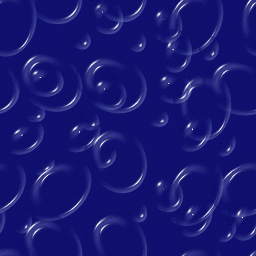 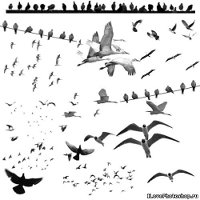 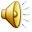 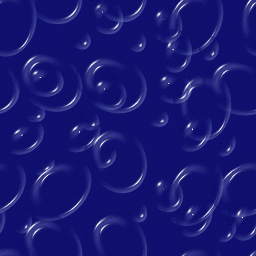 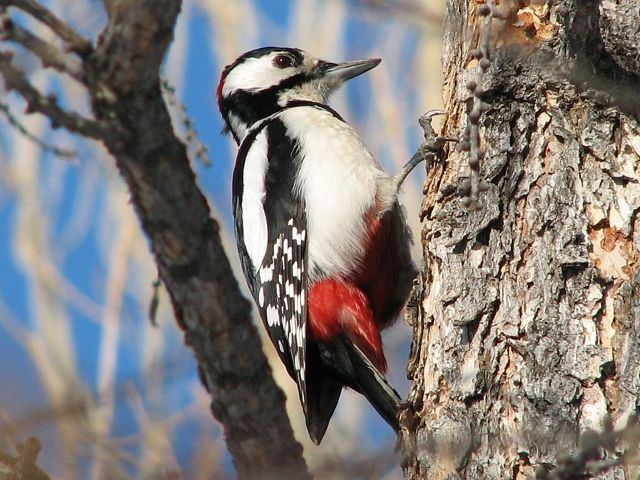 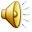 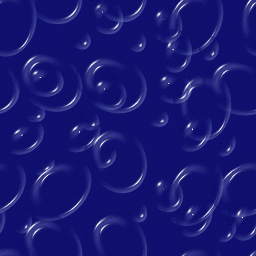 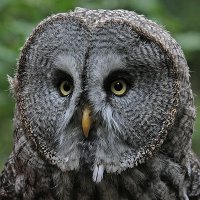 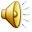 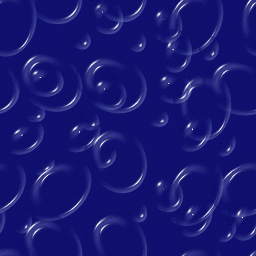 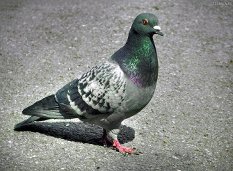 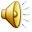 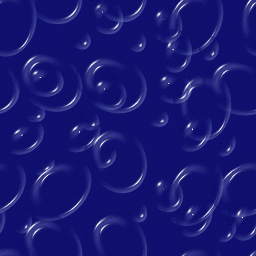 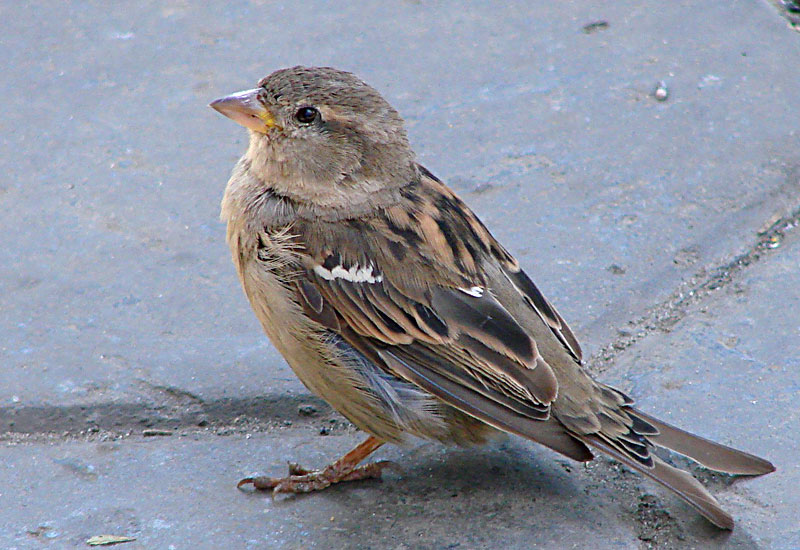 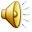 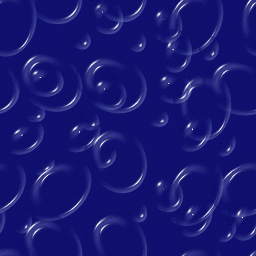 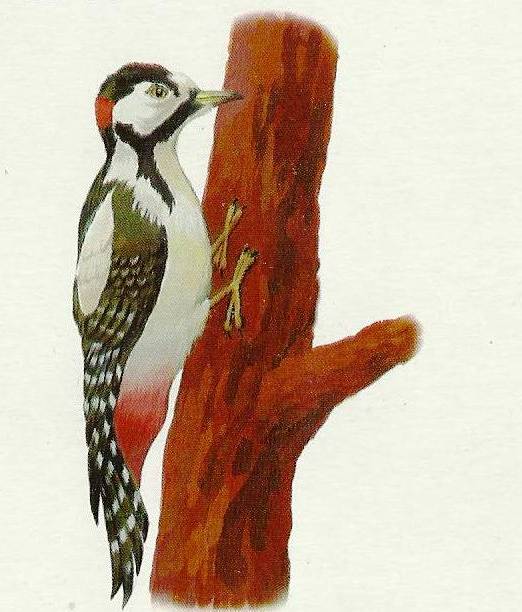 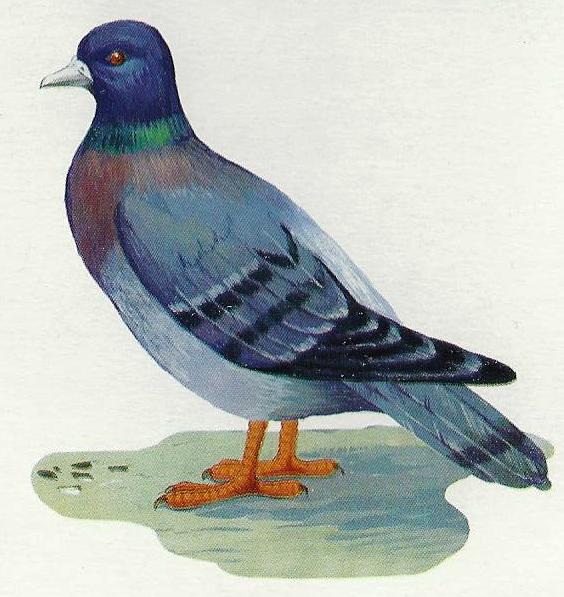 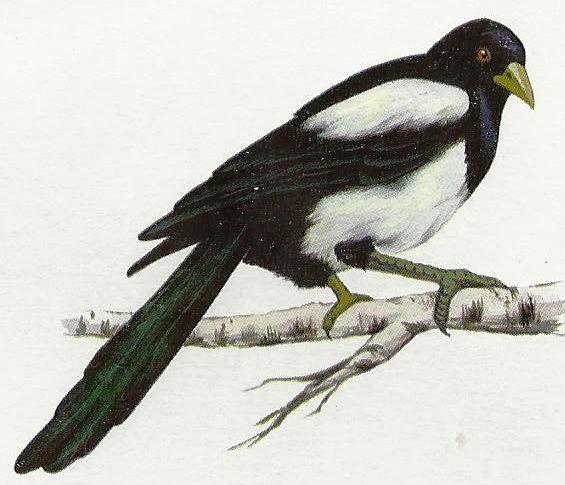 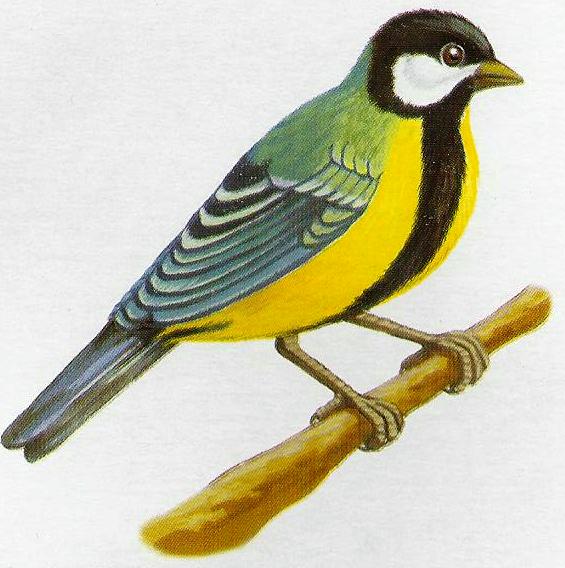 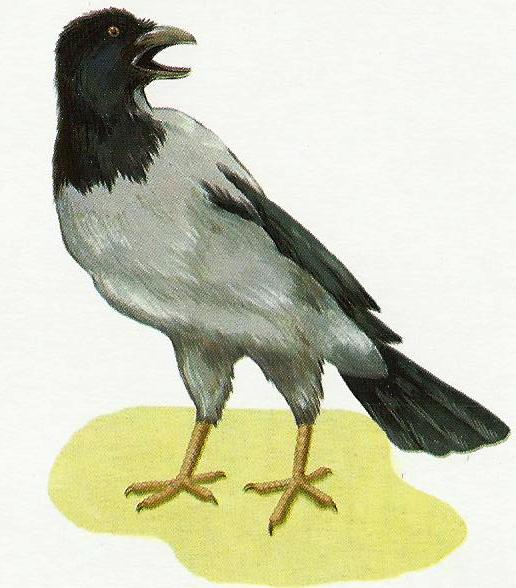 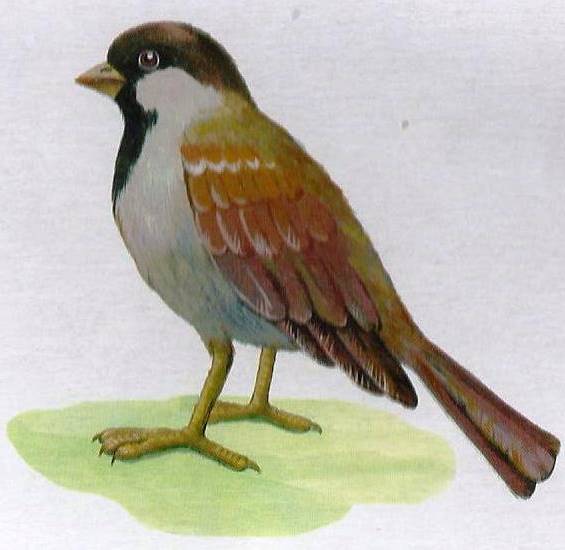 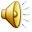 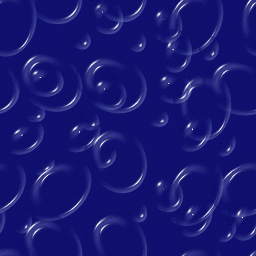 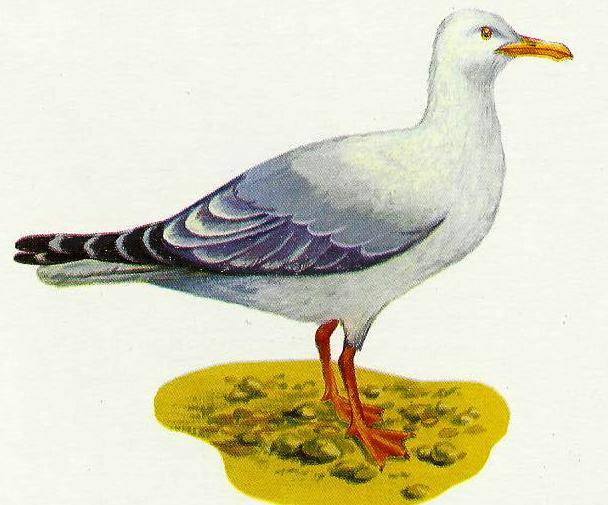 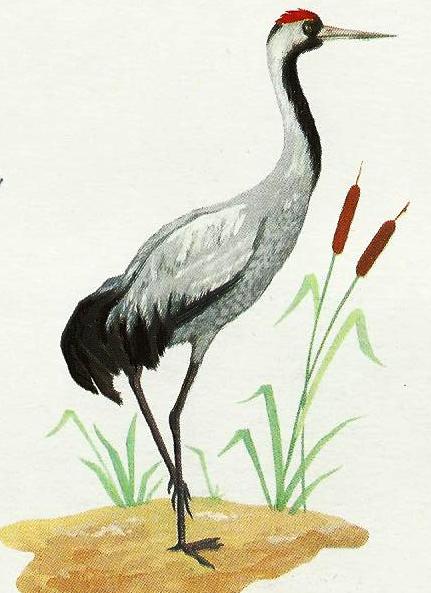 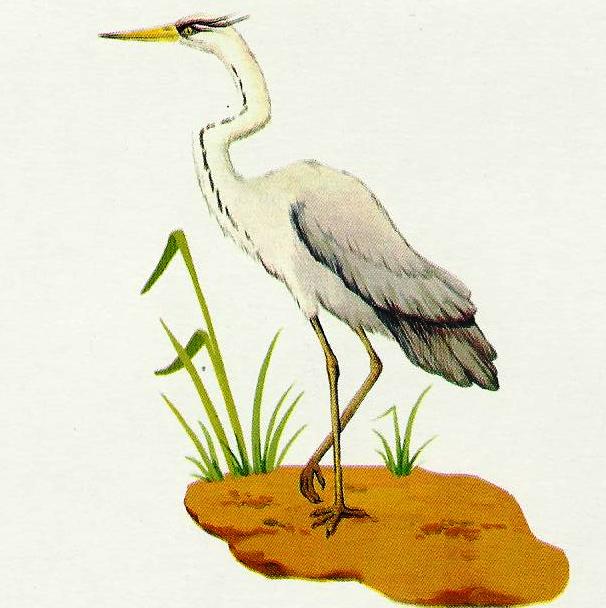 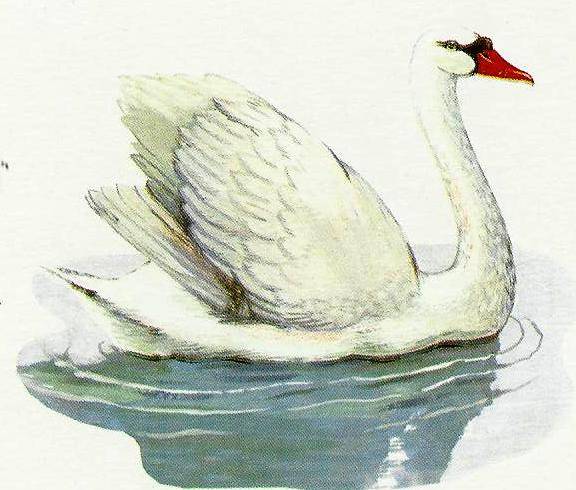 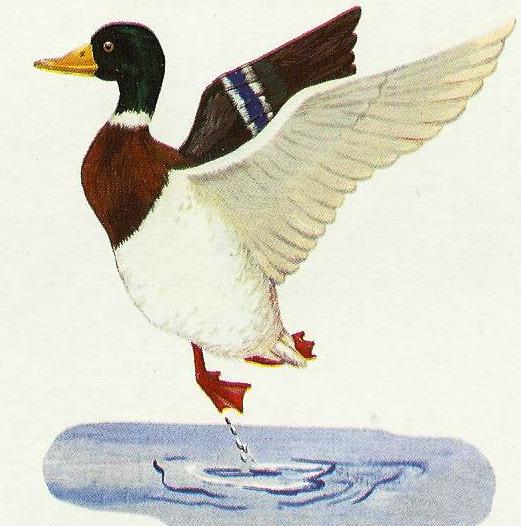 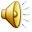 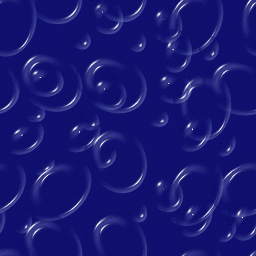 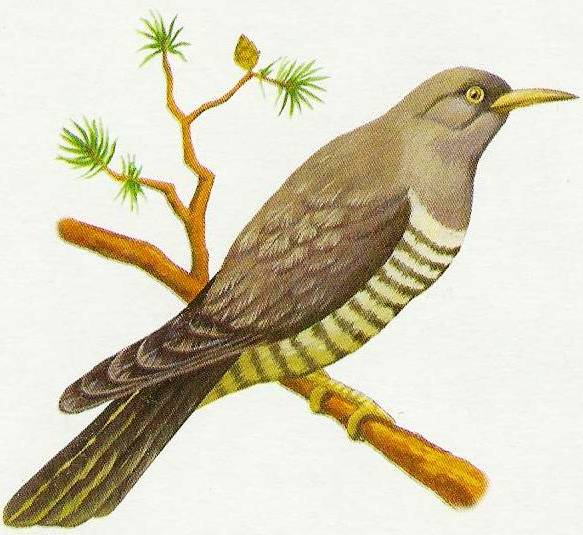 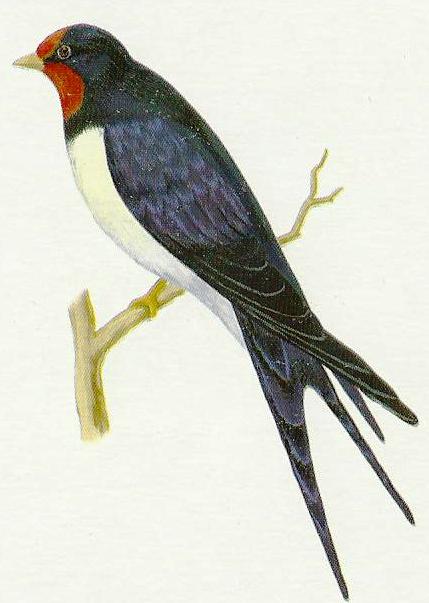 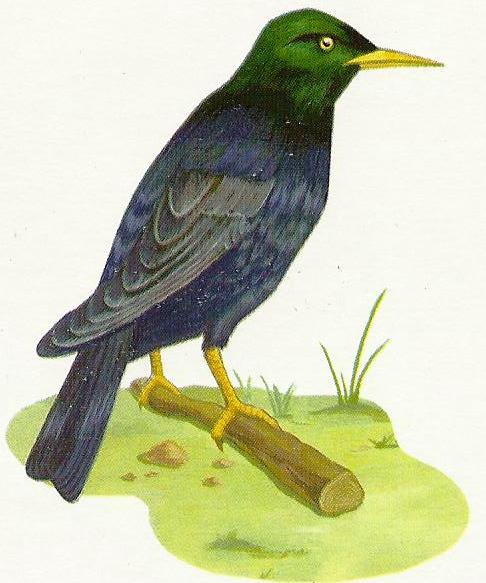 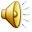 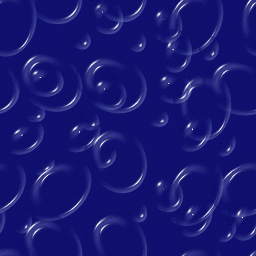 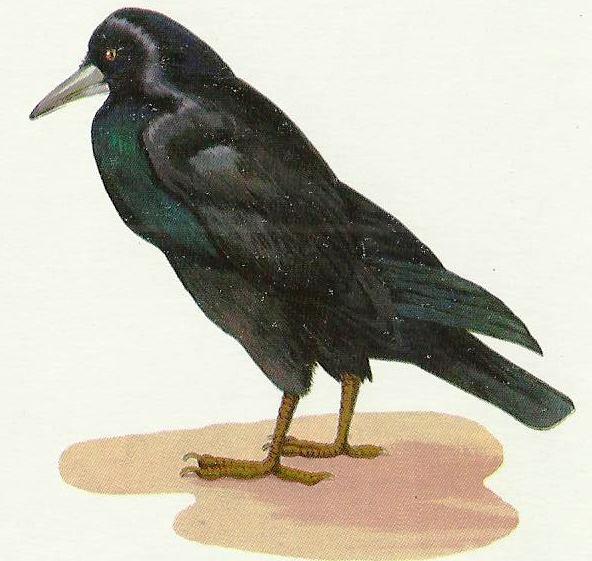 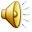 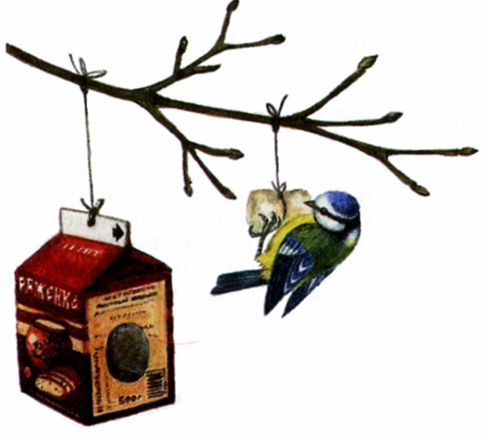 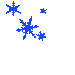 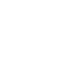 ПОКОРМИТЕ ПТИЦ
 ЗИМОЙ!
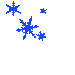 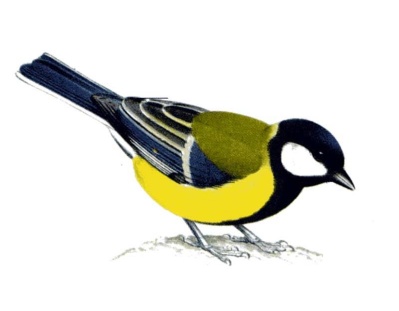 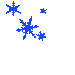 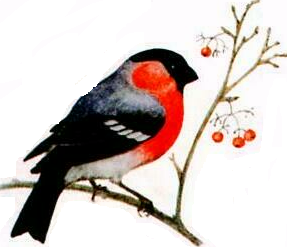 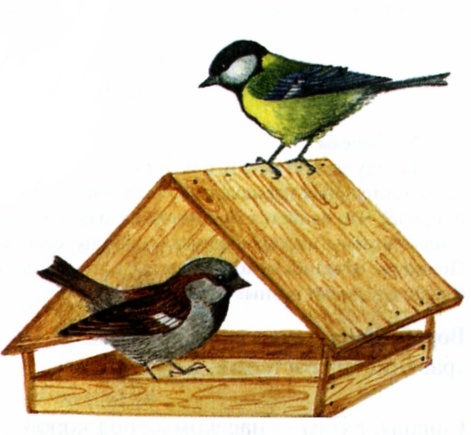 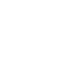 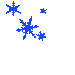 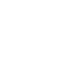 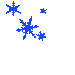 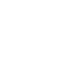 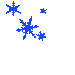 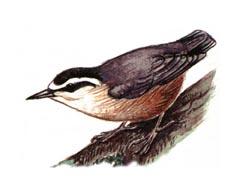 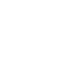 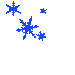 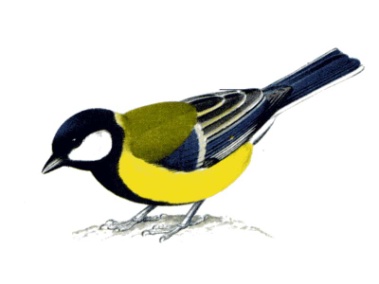 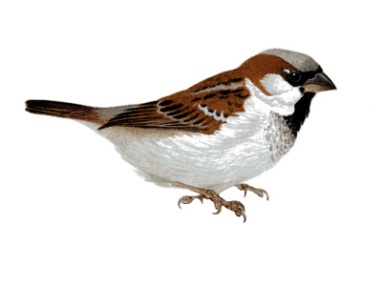 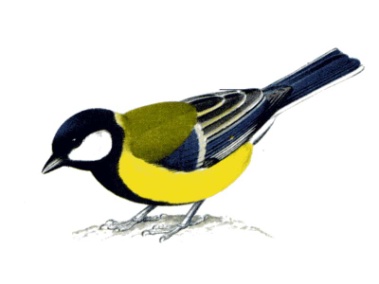 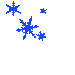 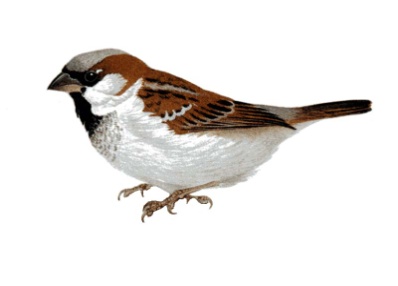 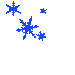 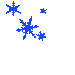 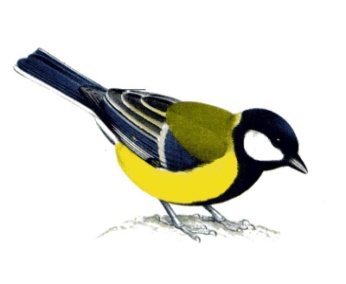 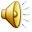 Арбузные и дынные семечки можно собирать ещё осенью. Их любят синицы, поползни и дятлы.
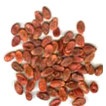 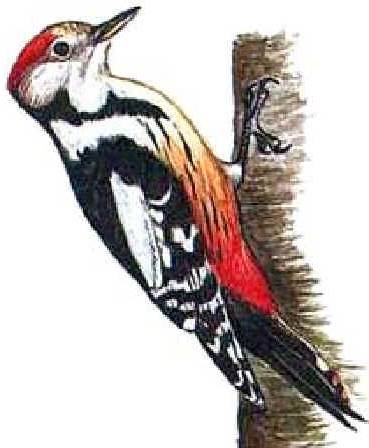 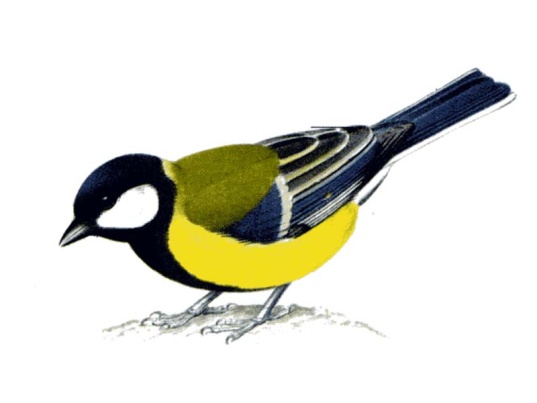 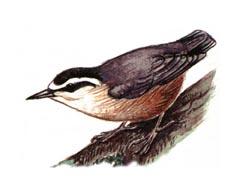 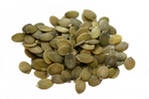 Кусочки сала годятся не всем птицам. Сало любят синички. Только сало не должно быть солёным.  Овёс, пшено охотно съедят синицы, воробьи.
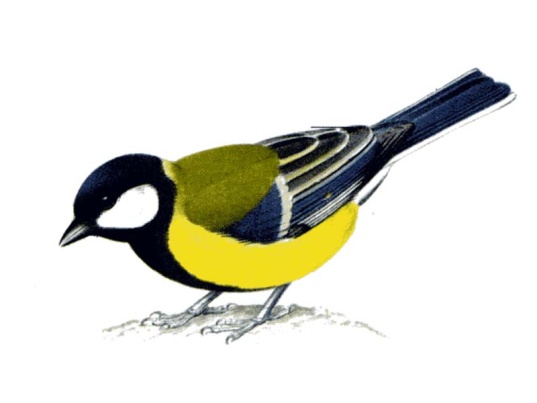 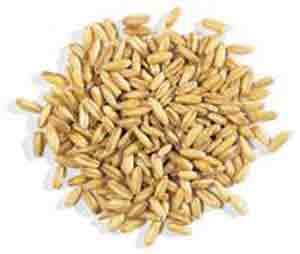 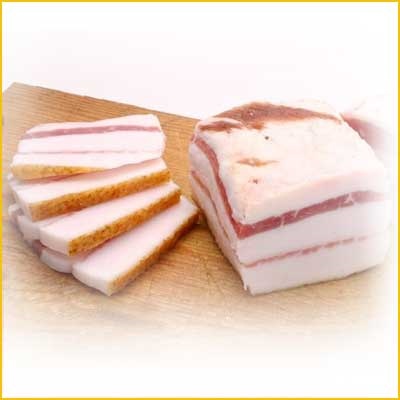 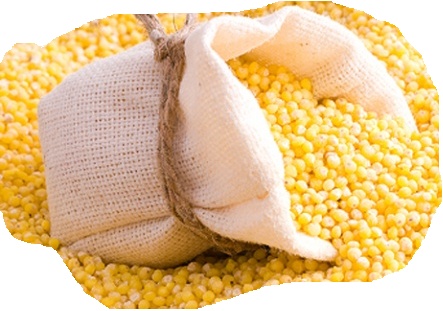 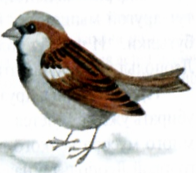 Подсолнечник – особенно мелкий, но не жареный, - лучший корм для снегирей, синиц, поползней и воробьёв. Перед засыпкой в кормушку их лучше слегка подавить.
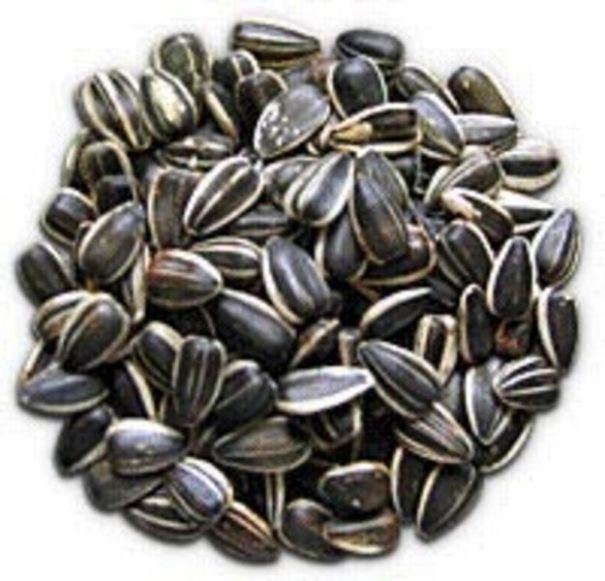 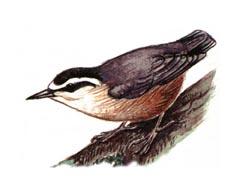 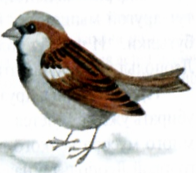 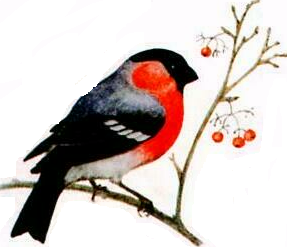 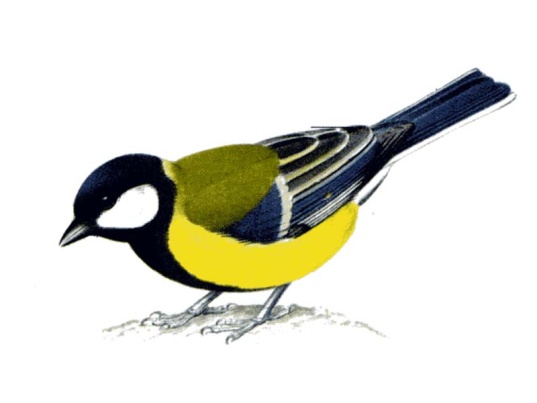